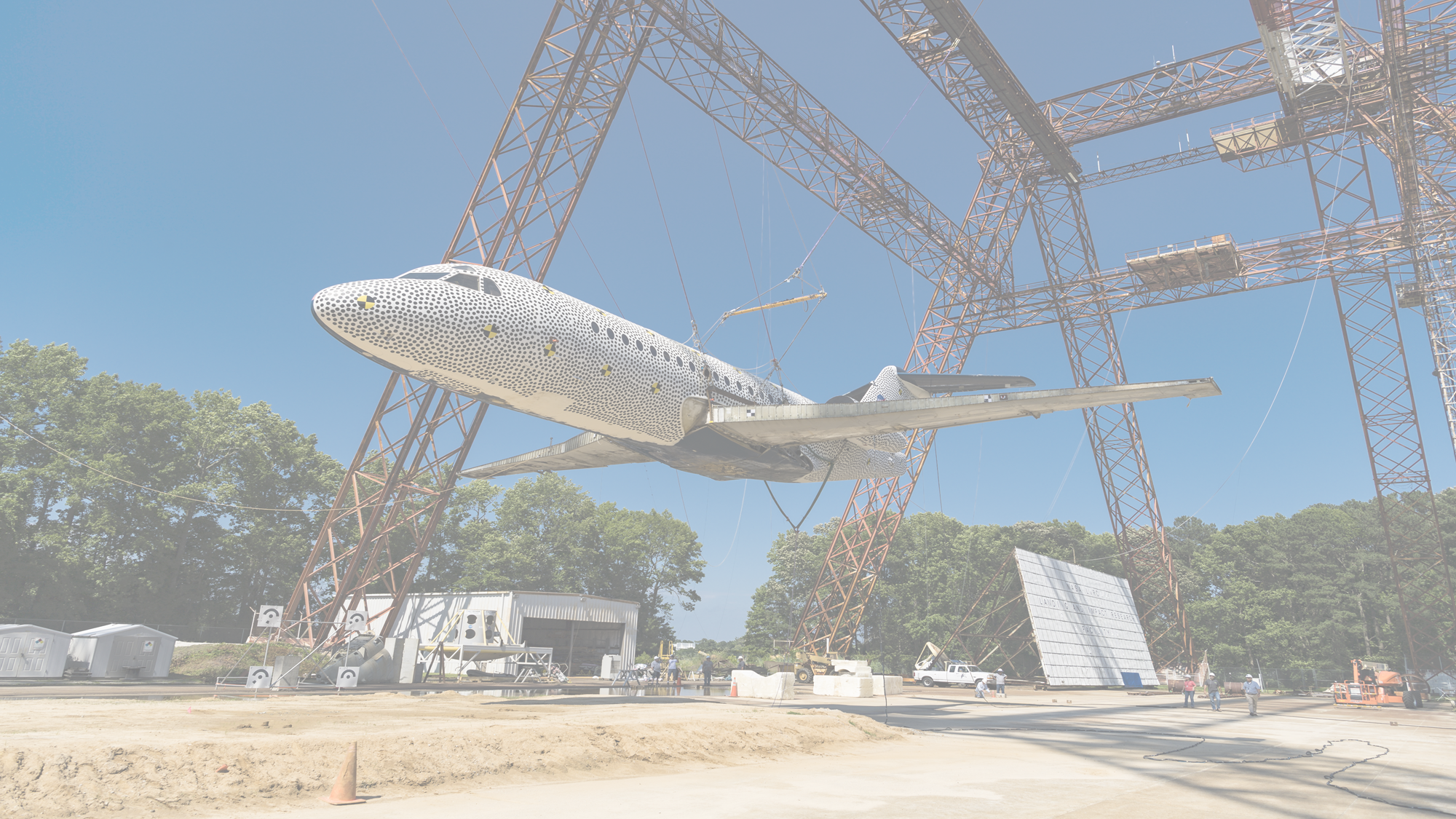 Development of a Full-Scale Finite Element Model of the Fokker 
F28 Fellowship Aircraft and Crash Simulation Predictions
Jacob B. Putnam
NASA Langley Research Center
Hampton, VA 23681
Karen E. Jackson, Ph.D.
National Institute of Aerospace
Hampton, VA 23681
9th TRIENNIAL INTERNATIONAL AIRCRAFT FIRE AND 
CABIN SAFETY RESEARCH CONFERENCE
Atlantic City, NJ
October 28-31, 2019
Outline
Description of the F28 Model Development
Test-Analysis Comparisons
- Inertial Property Comparisons
- Kinematic Comparisons
- Time History Comparisons
- Airframe Damage Comparisons
Conclusions
Future Work
Description of the F28 Model Development
When the F28 hardware was purchased in 2000, NASA also obtained a NASTRAN loads model of the aircraft from Fokker
The NASTRAN model was converted into LS-DYNA format, material properties were updated, and missing structure was added
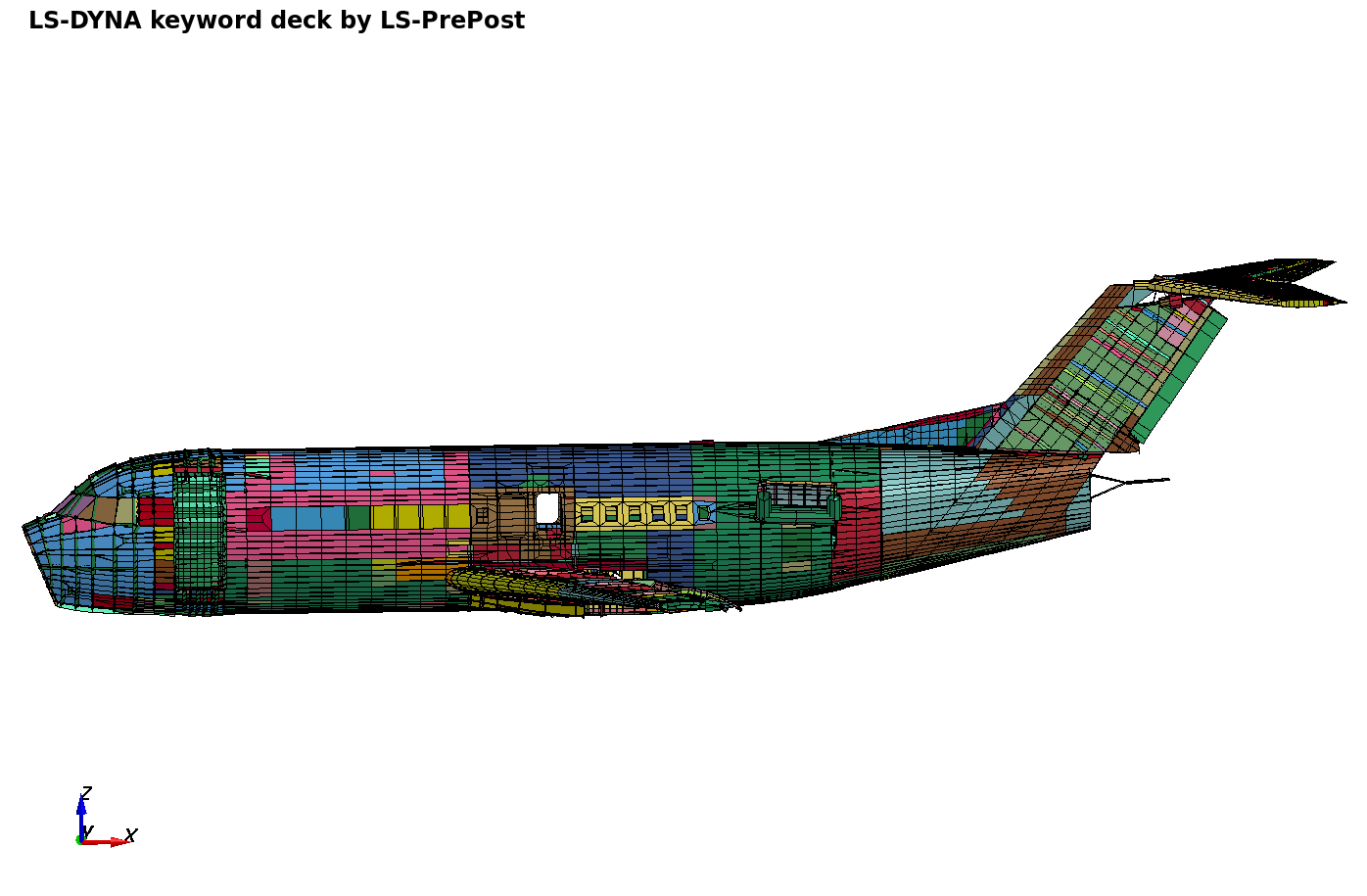 NASTRAN loads model
Description of the F28 Model Development
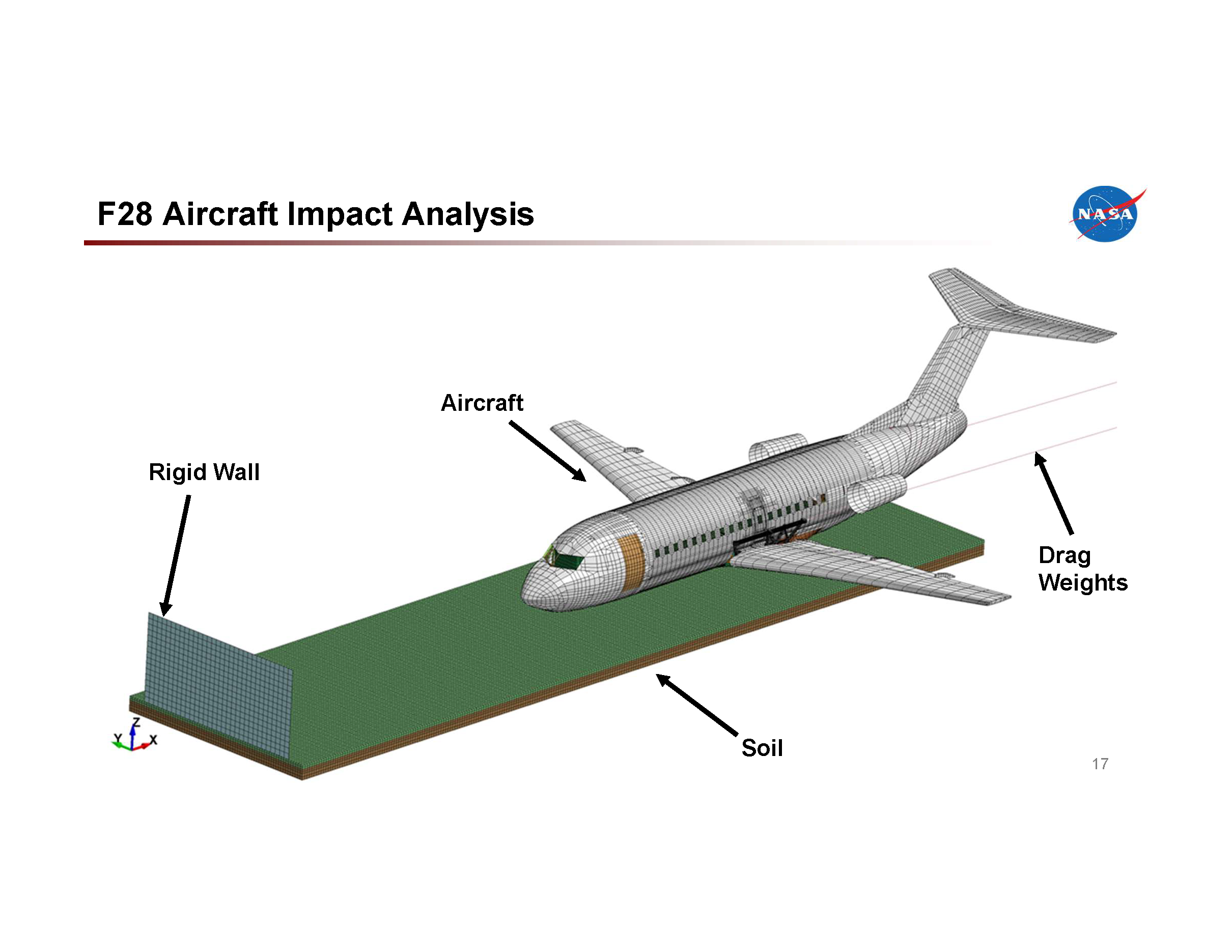 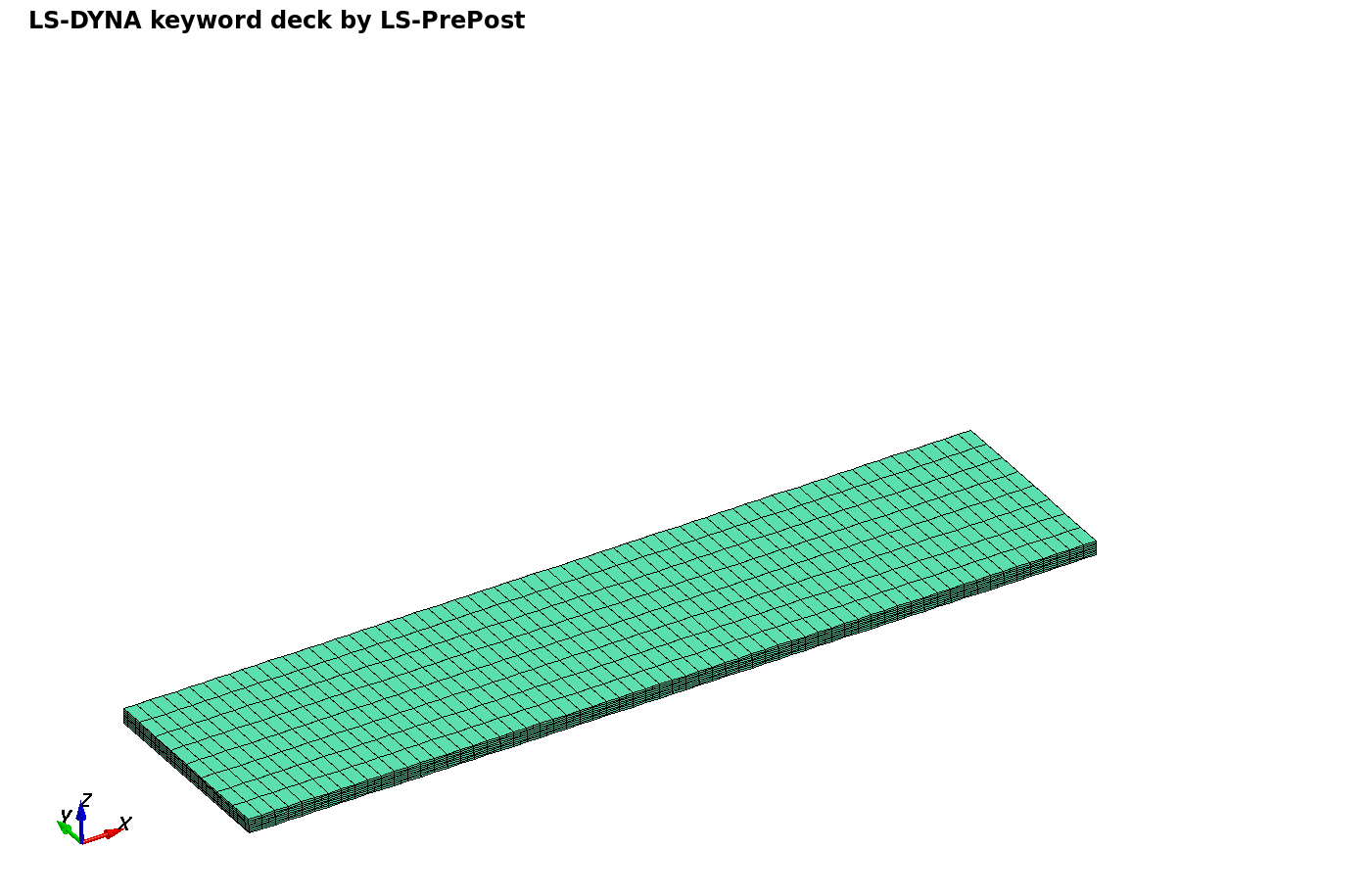 360-in. (30-ft)
Top Layer is Gantry 
Unwashed
Sand (GUS)
1440-in. (120-ft)
14-in.
Soil Model Contains:
2 Parts
2 Material cards
170,082 Nodes
125,280 Solid elements
1 Boundary SPC to fix
     bottom nodes and nodes
     on two sides
*MAT_SOIL_AND_FOAM_TITLE
Gantry Unwashed Sand (GUS)
$#     mid          ro           g          bulk          a0          a1           a2        pc
     99510 1.96E-4  3340.0   19370.0     6.326     3.707    0.5432      -1.0
$#     vcr          ref        lcid    
         0.0         0.0           0
$#    eps1        eps2        eps3        eps4        eps5        eps6        eps7        eps8
          0.0  -0.00252  -0.00479  -0.00703  -0.00917   -0.0103  -0.01143  -0.01254
$#    eps9       eps10     
  -0.01362  -0.01599
$#      p1         p2         p3         p4         p5         p6         p7         p8
         0.0      10.0      20.0      30.0      40.0      45.0      50.0      55.0
$#      p9       p10   
      60.0     71.15
360-in. (30-ft)
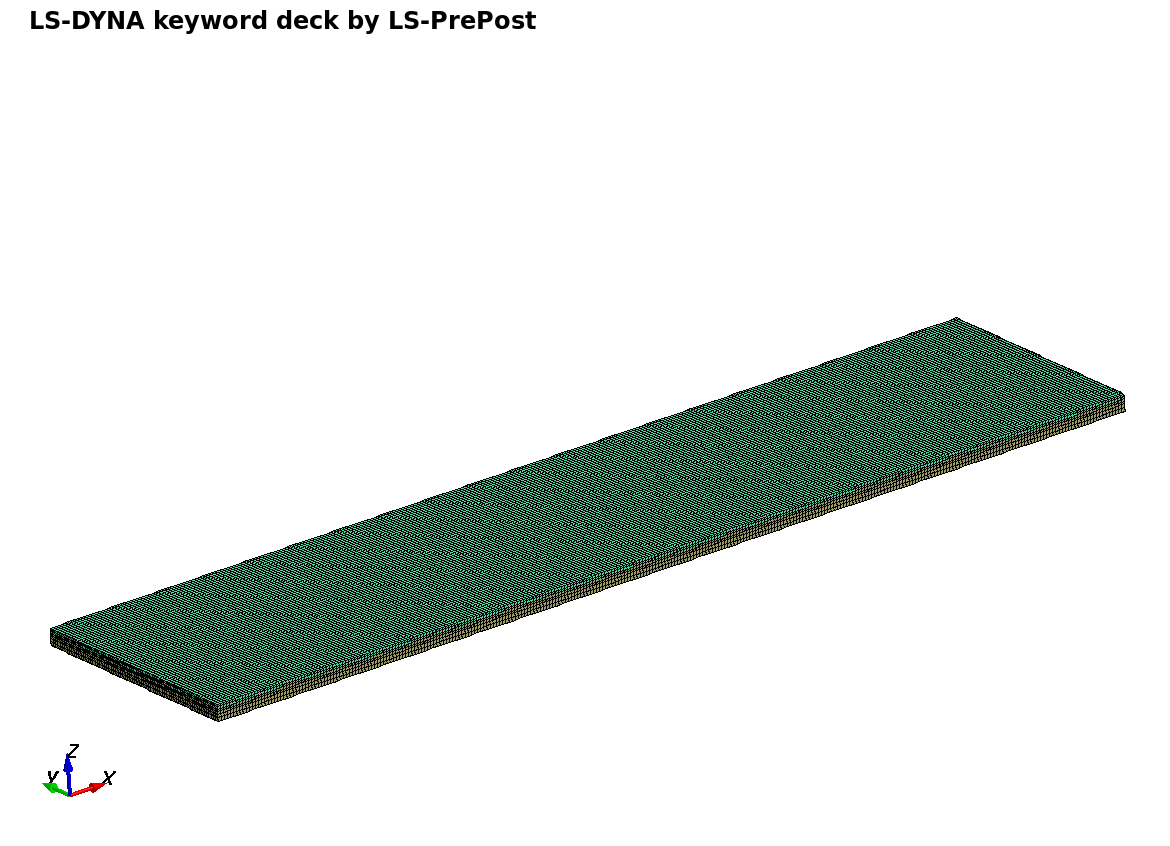 Bottom Layer is 
Modeled as
Carson Sink Wet
Soil
10-in.
1440-in. (120-ft)
Soil Model Contains:
*MAT_SOIL_AND_FOAM_TITLE
Carson Sink Wet     
$    MID           RO        G           K       A0        A1        A2        PC
      504  0.000135     500   12600   1.968   1.858     0.439        -1
$   VCR         REF
       0.0           0.0
$  EPS1     EPS2     EPS3   EPS4    EPS5    EPS6    EPS7   EPS8
           0    -0.007  -0.0102   -0.013  -0.019   -0.063   -0.125  -0.185
$     EPS9     EPS10
        -0.22      -0.259
$       P1        P2         P3        P4        P5       P6        P7        P8
         0          4.5      5.36          6          7        12      19.6        32
$       P9       P10
         47         67
2 Parts
2 Material cards
170,082 Nodes
125,280 Solid elements
1 Boundary SPC to fix
     bottom nodes and nodes
     on two sides
Description of the F28 Model Development
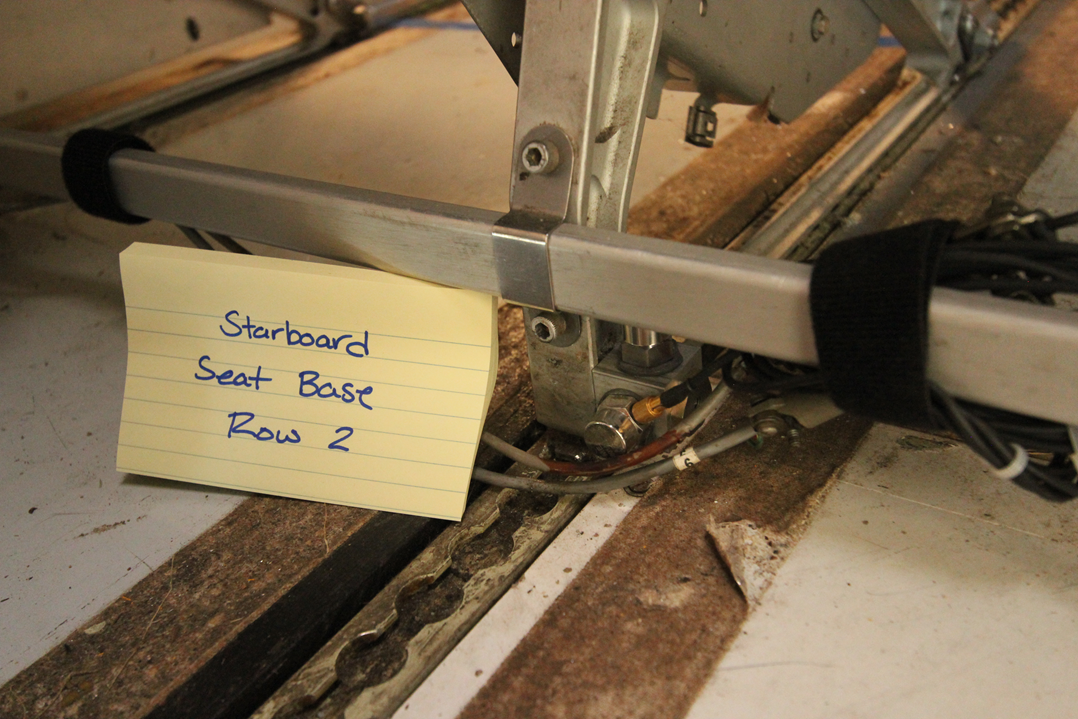 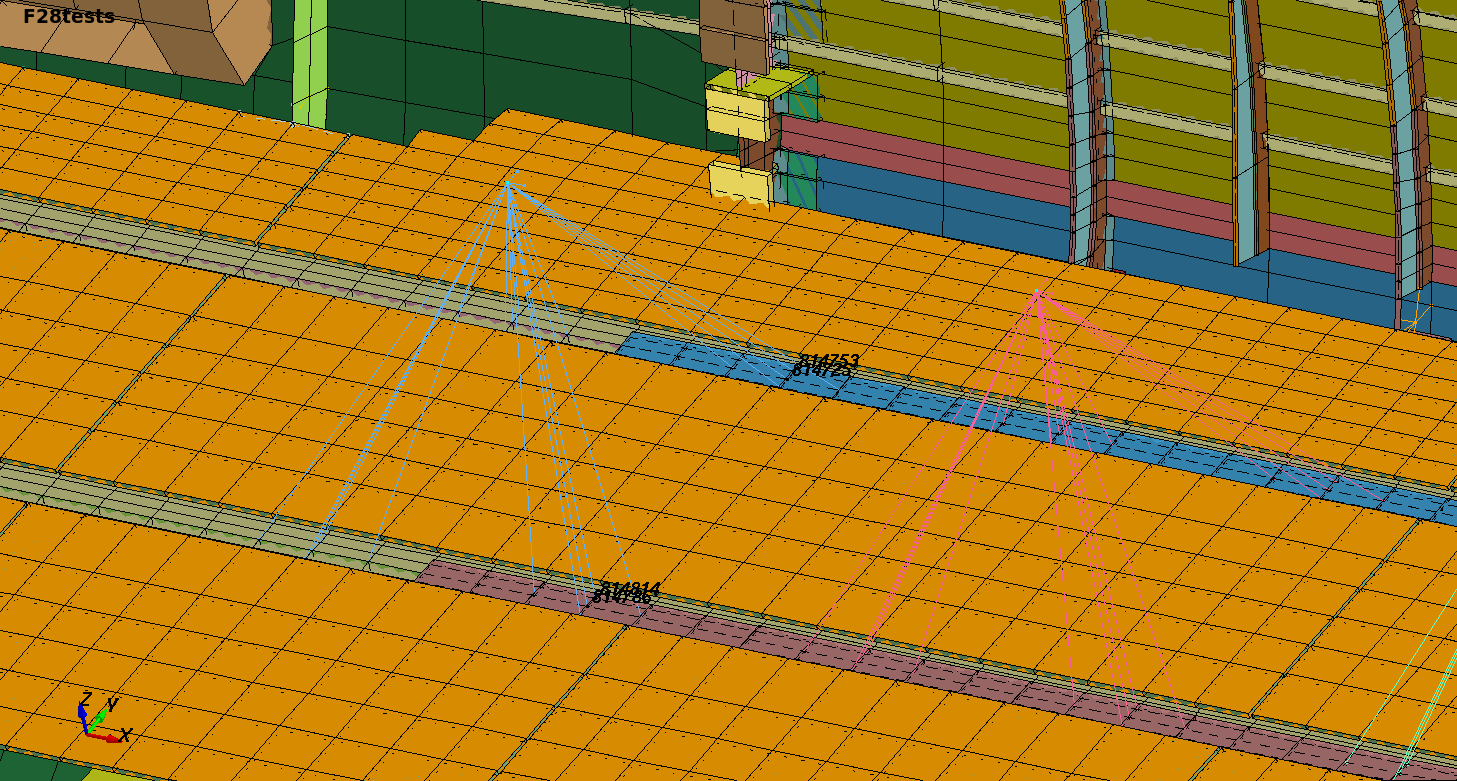 Four nodes where the seat mass 
attaches to the rear seat rail
Seat Accelerometer
Description of the F28 Model Development
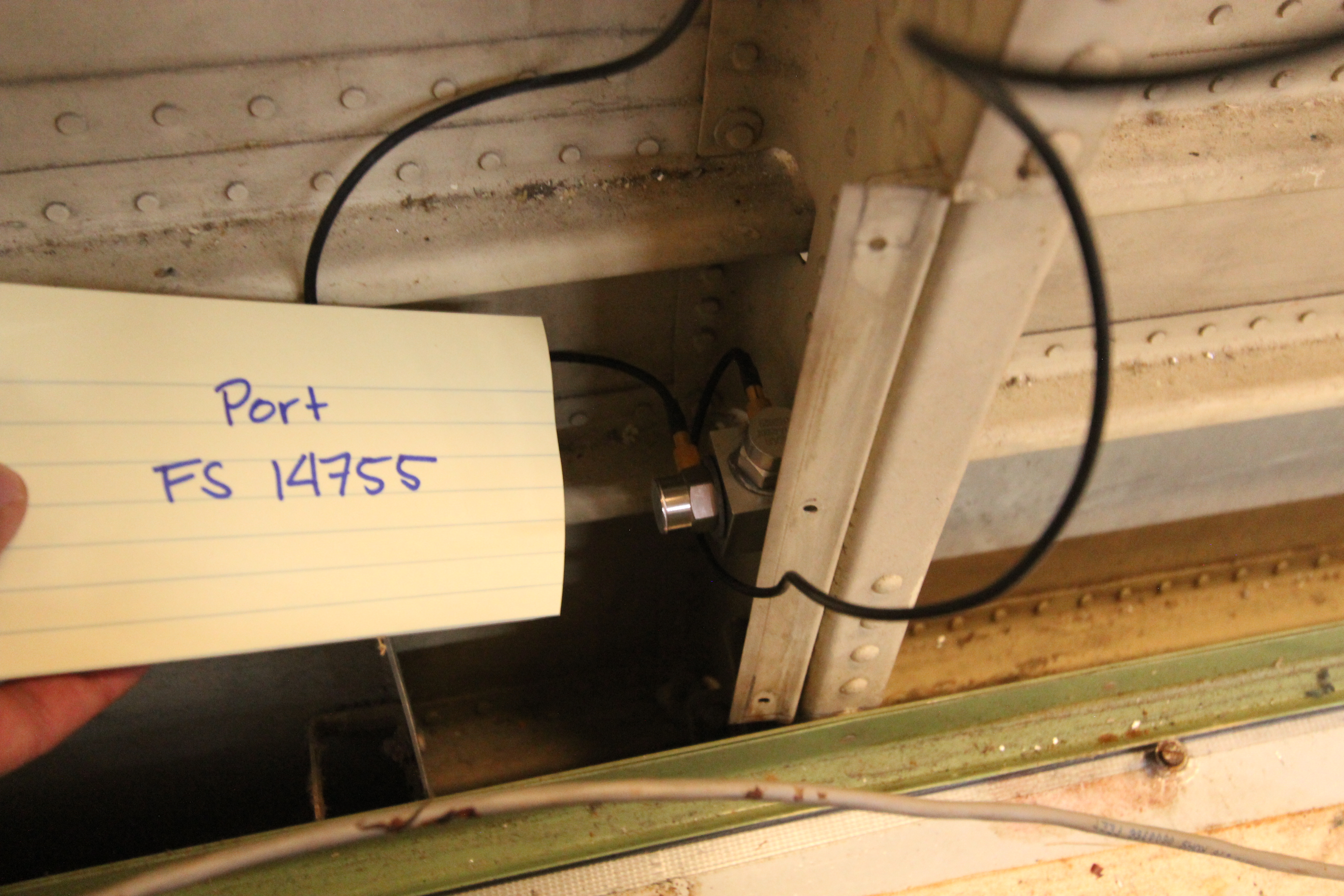 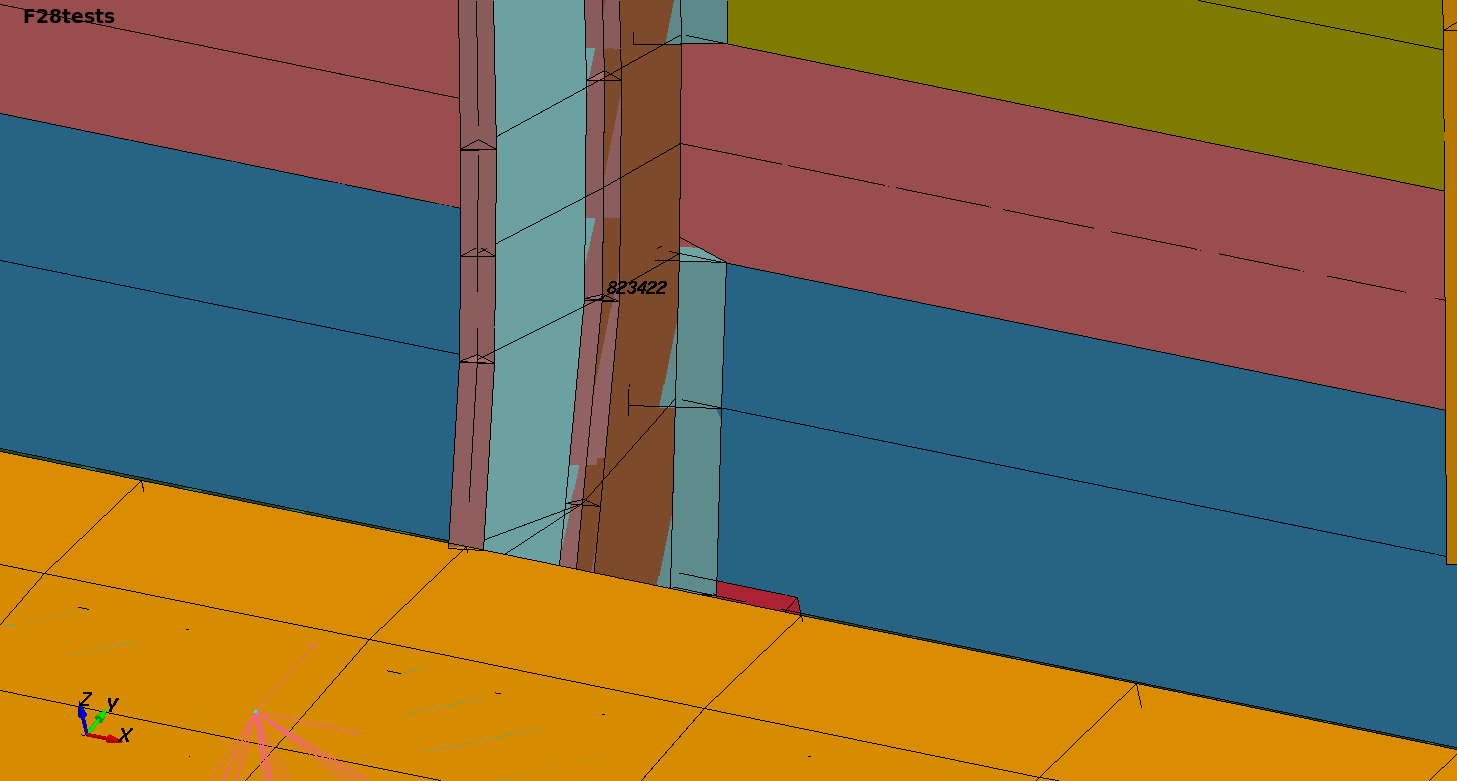 Frame Accelerometer
Nodes on the frame, located 
3-4-inches above the floor
Description of the F28 Simulation
Measured Initial Attitudes
Measured Initial Velocities
Pitch = 0.38° nose down
Roll = 4.3° Starboard side down
Yaw = 2.58° nose left
Forward Velocity = 65.3-ft/s, 783.6-in/s
Vertical Velocity = 31.8-ft/s, 381.6-in/s
Lateral Velocity = 0.0=ft/s, 0.0-in/s
● The model was executed to an end time of 1.75-seconds and required approx. 
    26 hours to execute to normal completion on 8 processors of a Linux-based workstation. 
    Version ls1010d (double precision) of LS-DYNA was used.

● Nodal output was requested for frame and seat base accelerometers (in local coordinates)
Test-Analysis Comparisons: Inertial Properties
Parameter	   Model	Test	     Difference (percent)
Weight, lb.	  32,951.4	33,306	       	354.6 (1.06%)

CGx, in.	    449.5	455.0	            5.5 (1.2%)

CGy, in.	    0.89	              0.0		0.89

CGz, in.	    -85.3	-80.0		5.3 (6.6%)
Test-Analysis Comparisons: Kinematics
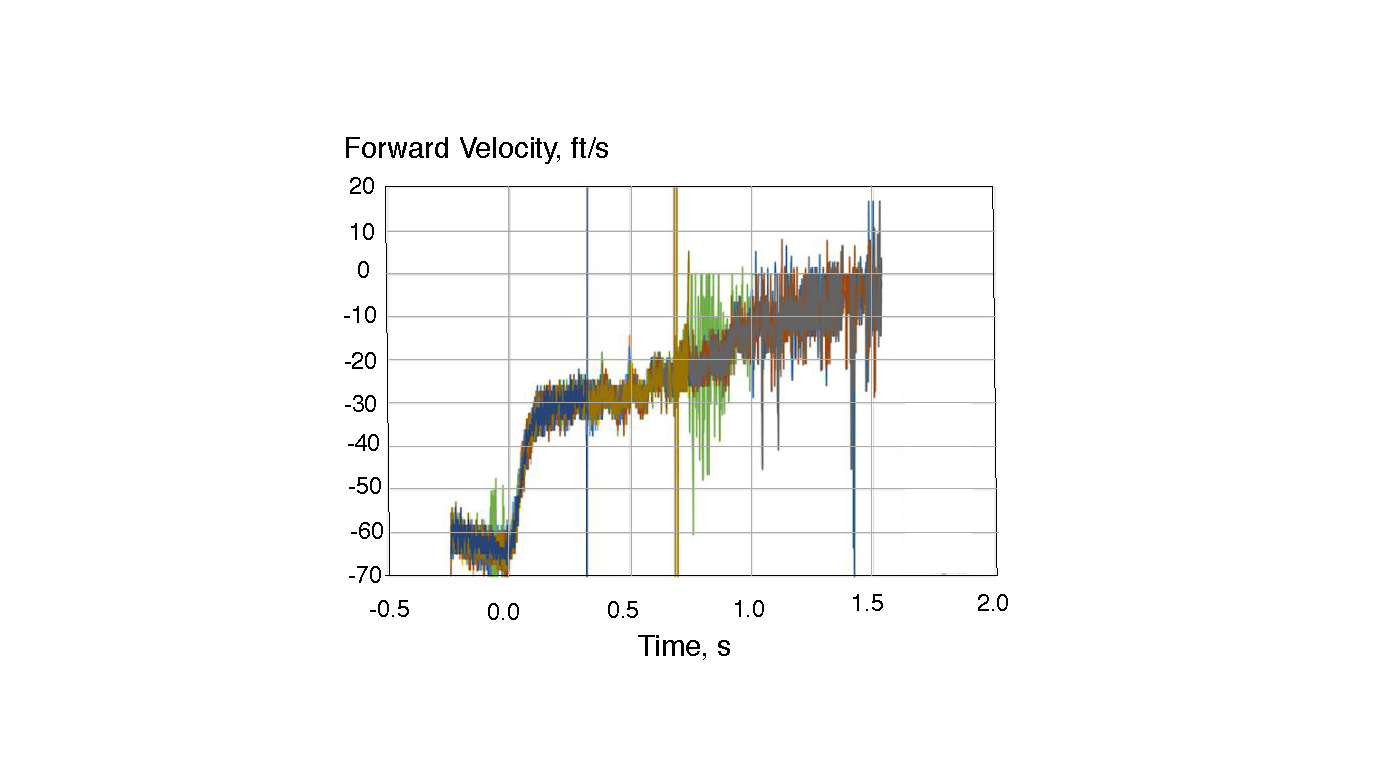 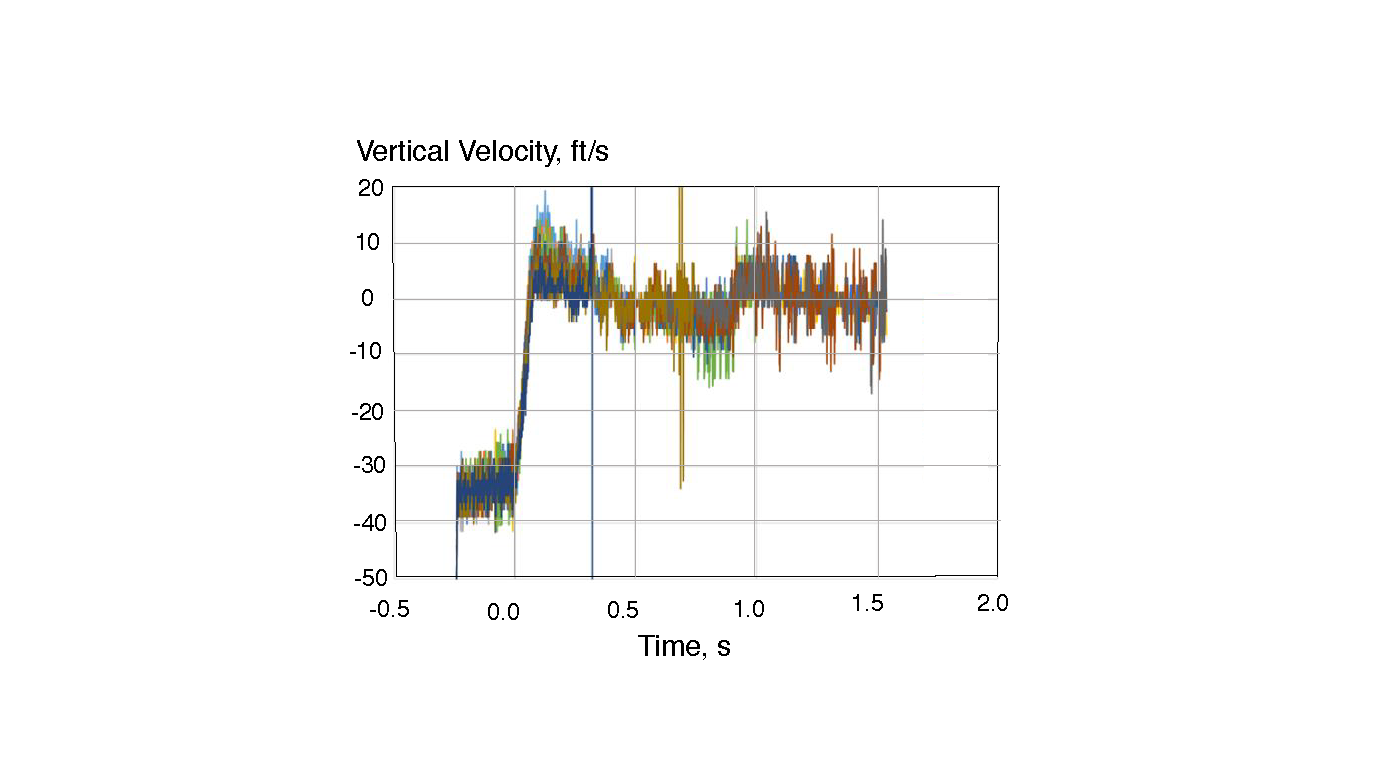 TEST
Photogrammetric responses
of 10+ targets, forward
and vertical velocity
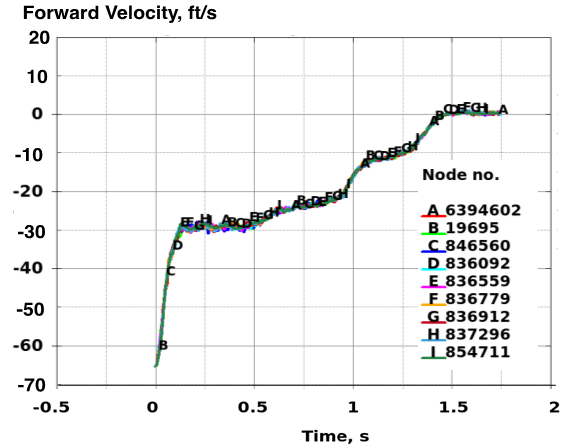 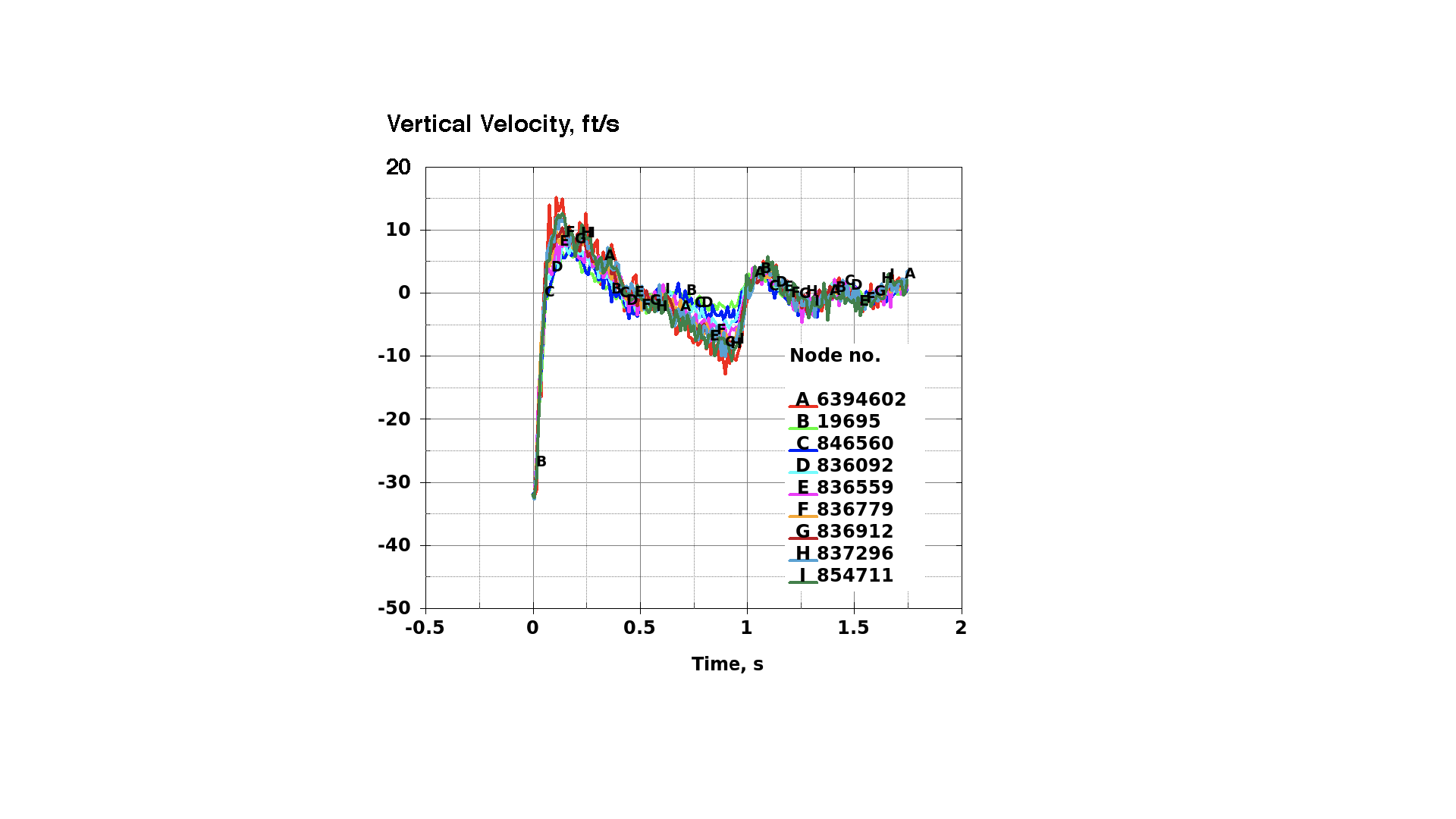 Analysis
Forward and vertical velocity
responses of 10+ nodes on
the surface of the model,
plotted to the same scales
for comparison with
photogrammetric test data
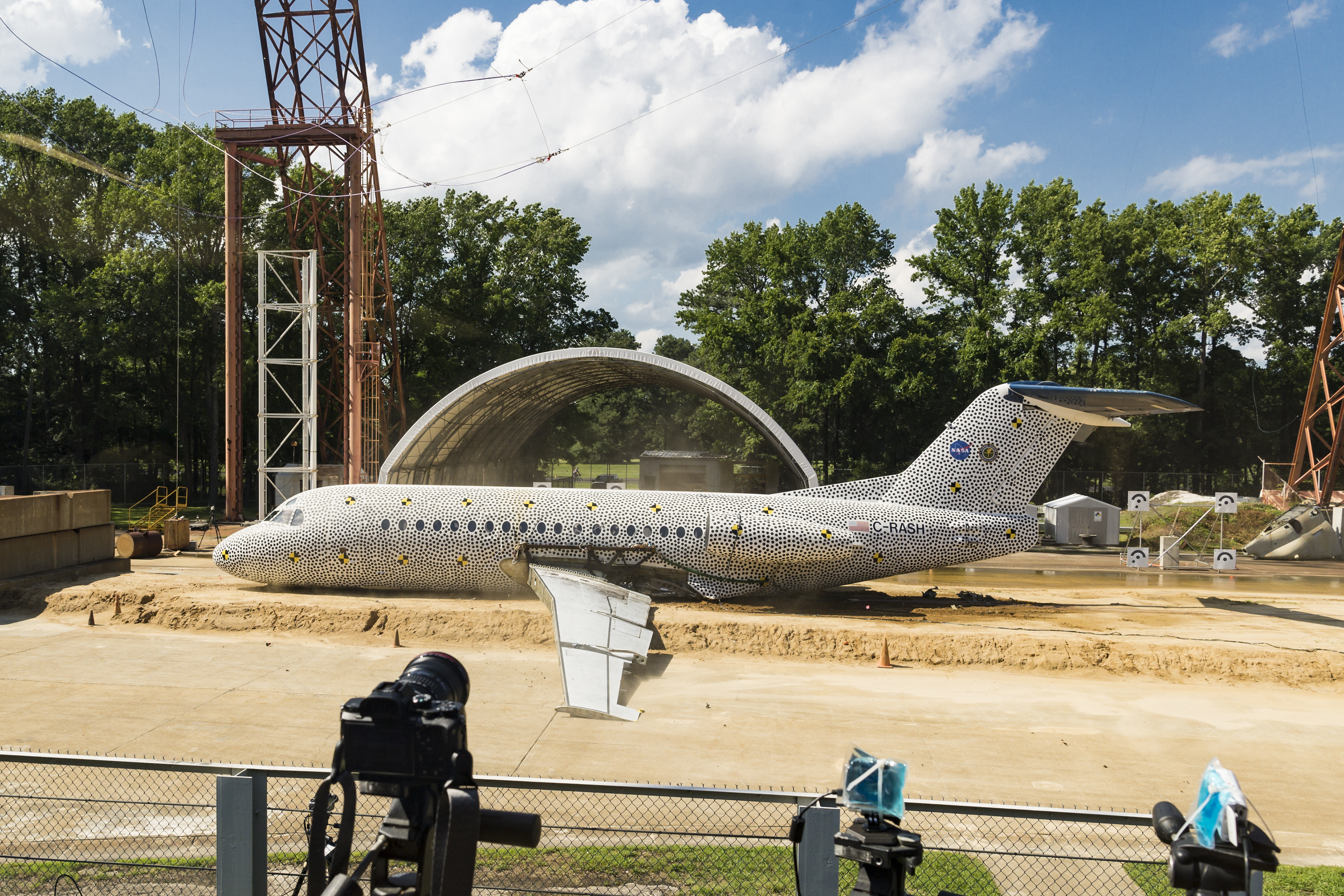 Test-Analysis Comparisons: Kinematics
Parameter		           Slideout
Post-test measurement		31.9-ft.
Simulation				32.2-ft.
Percentage difference			0.9%
Test-Analysis Comparison: Pilot Seat Vertical Responses
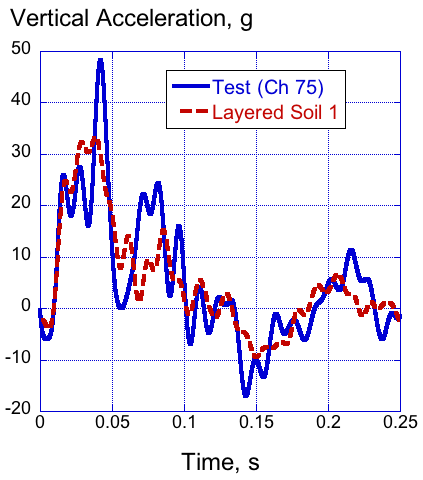 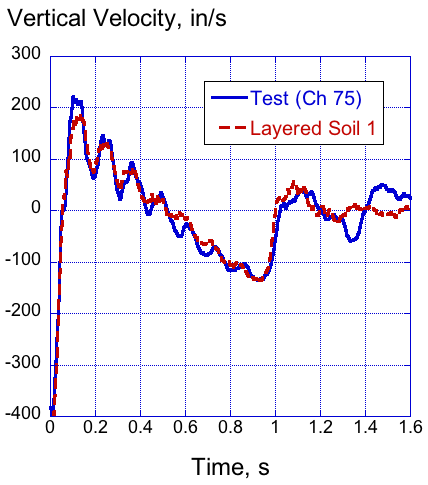 *Both test and analytical responses were filtered using a Butterworth 60 Hz low pass filter
Test-Analysis Comparison: Pilot Seat Forward Responses
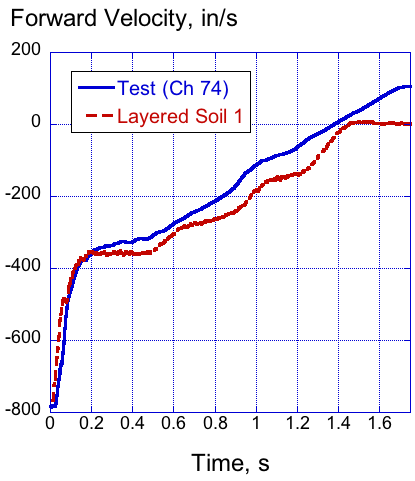 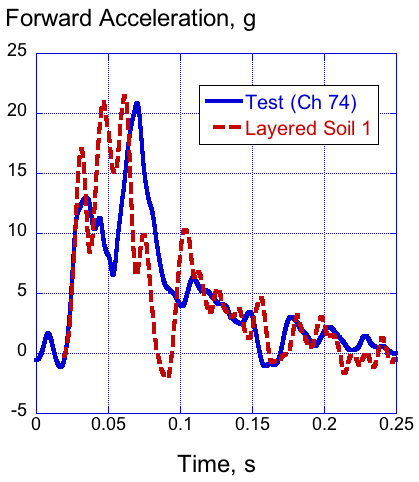 TAC: Cabin Seat Base Vertical Acceleration Responses
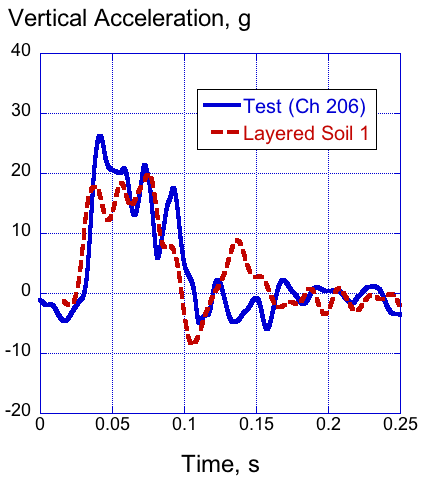 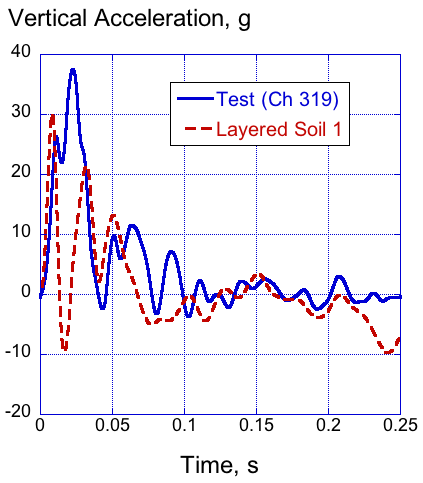 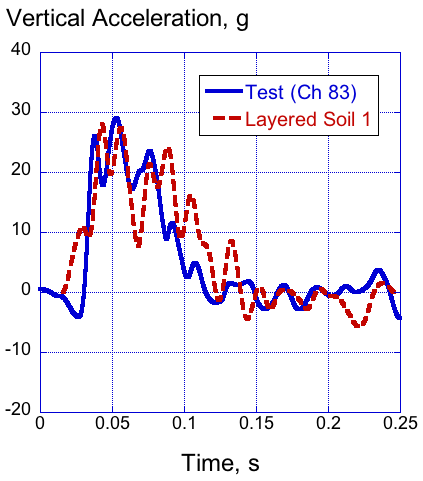 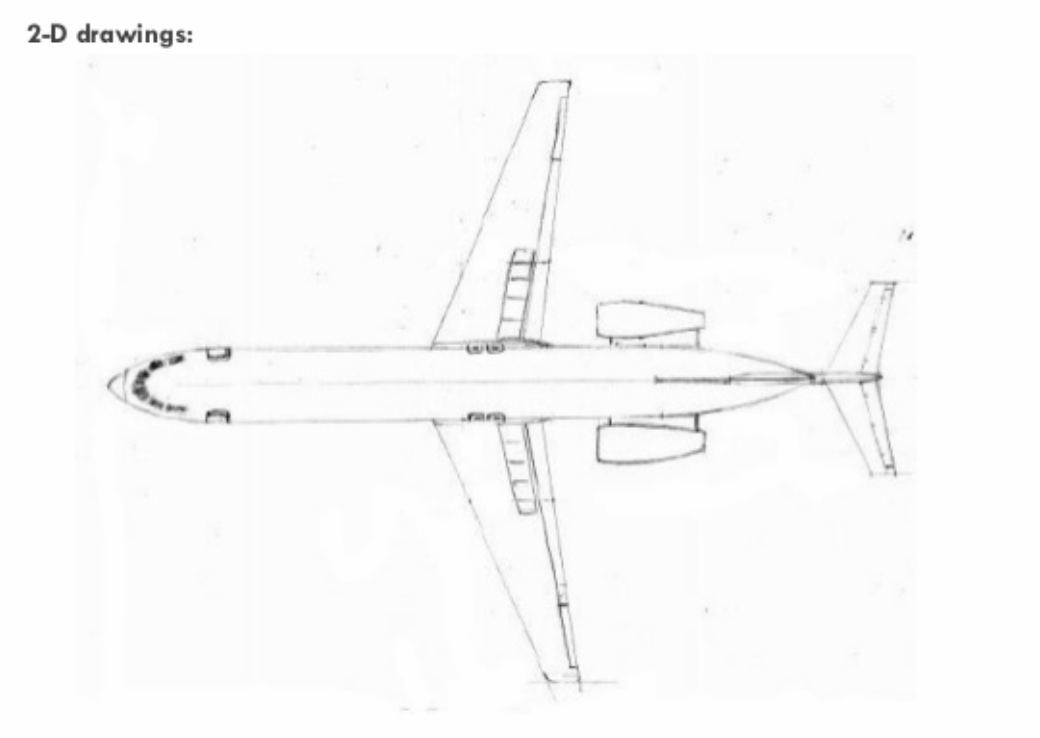 Star-
board
Row 5
Row 10
Row 2
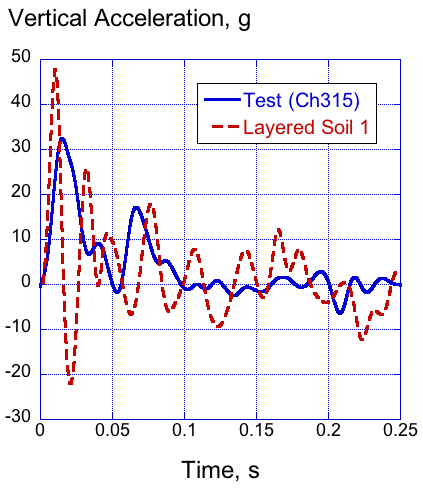 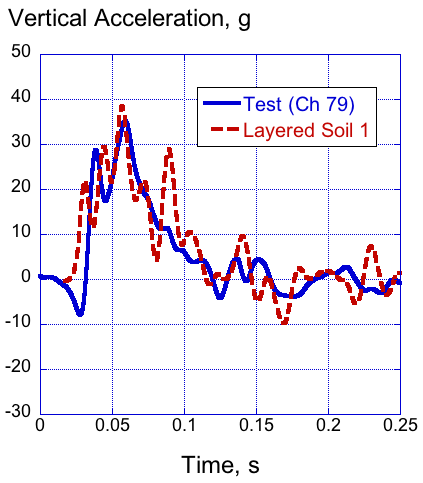 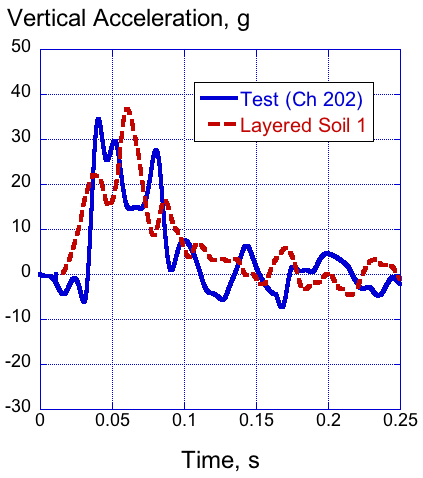 Port
TAC: Cabin Seat Base Forward Acceleration Responses
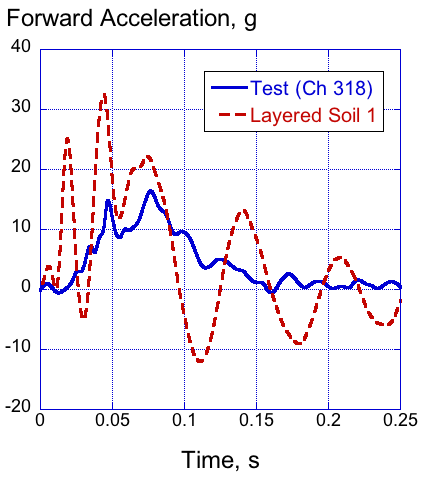 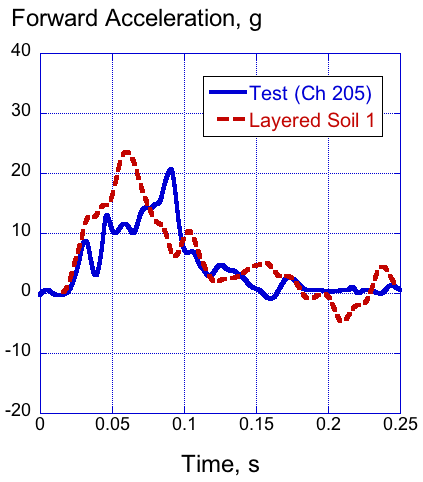 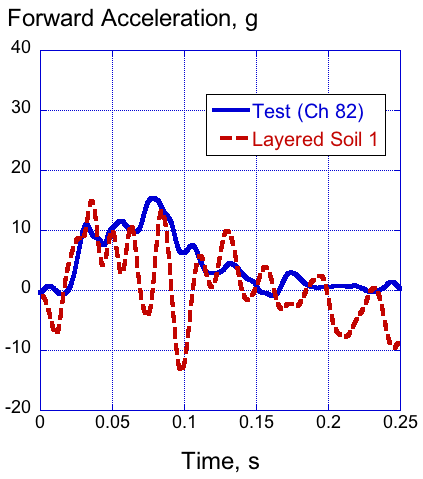 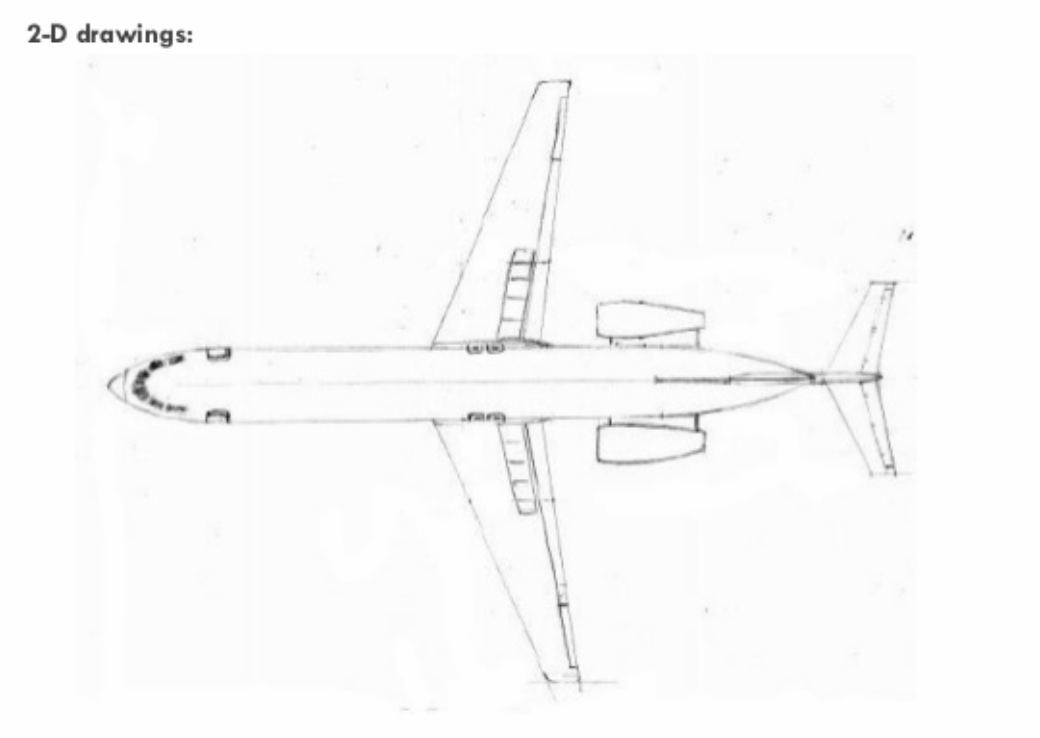 Star-
board
Row 5
Row 10
Row 2
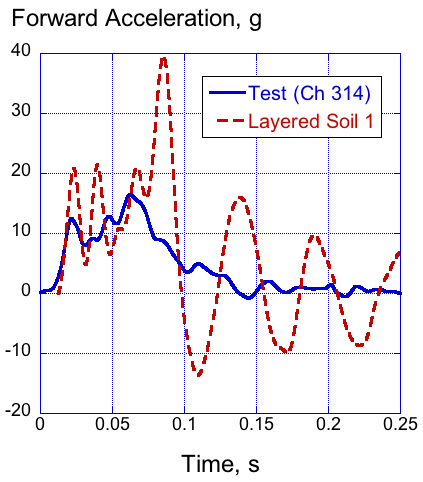 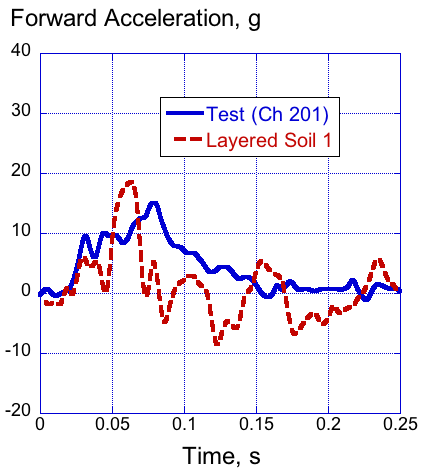 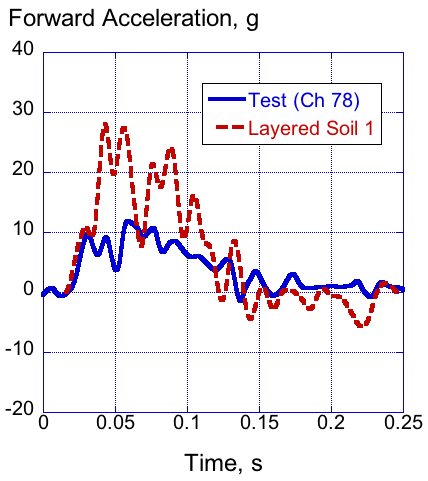 Port
TAC: Cabin Frame Vertical Acceleration Responses (Port Side)
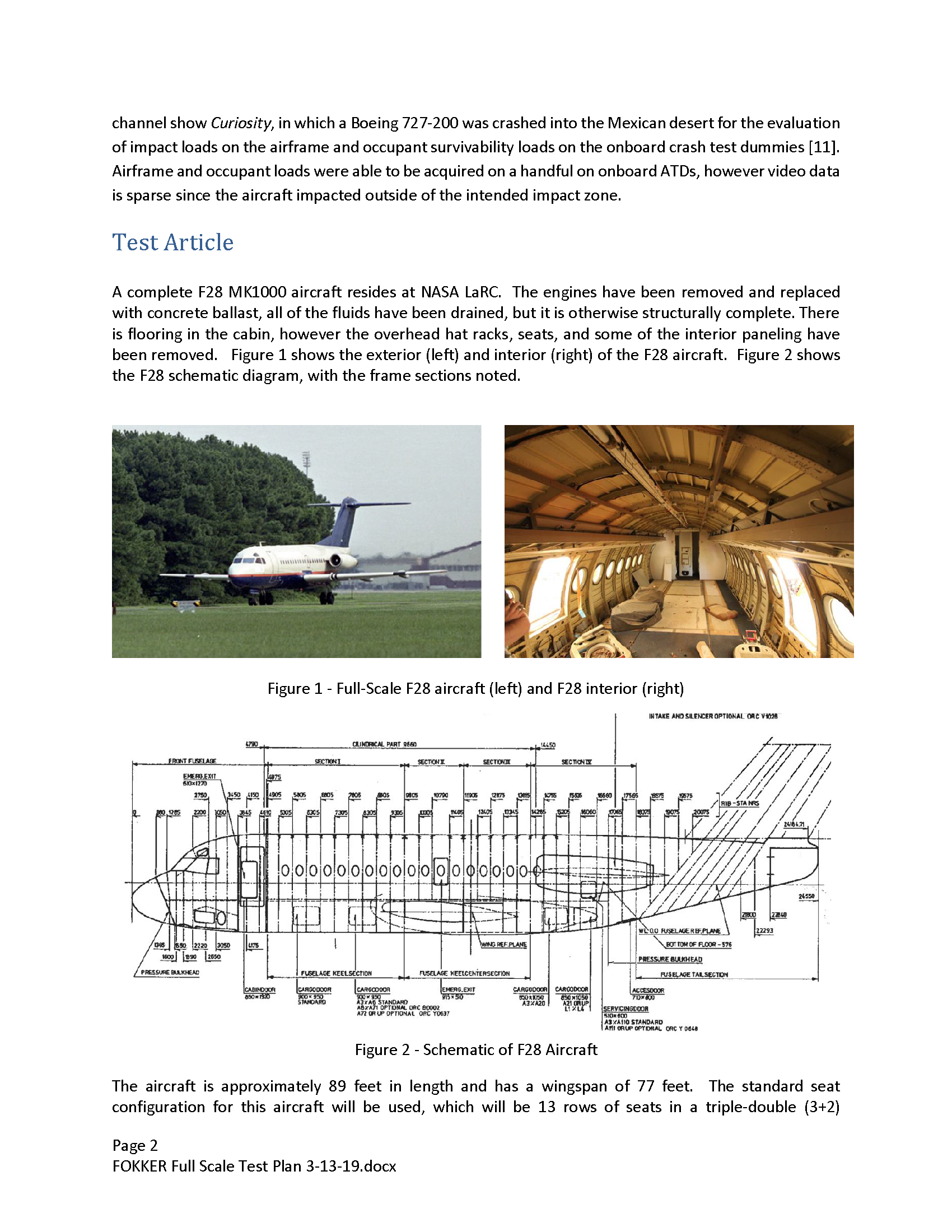 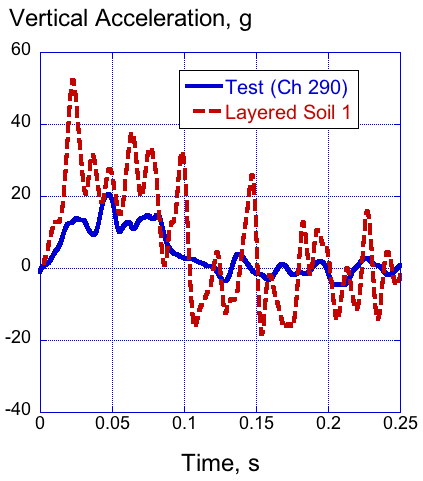 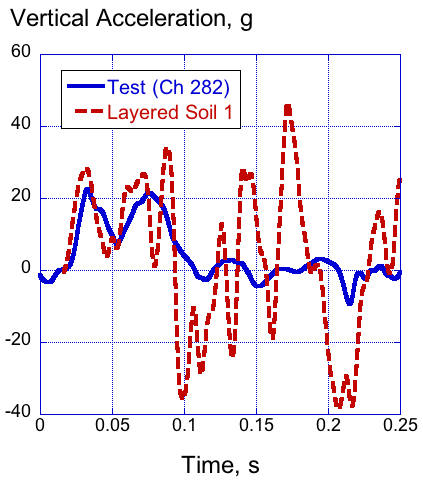 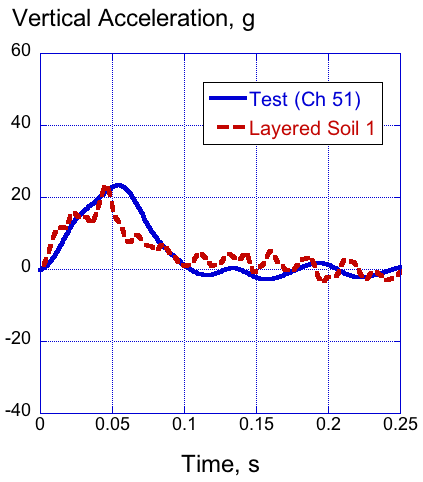 TAC: Cabin Frame Forward Acceleration Responses (Port Side)
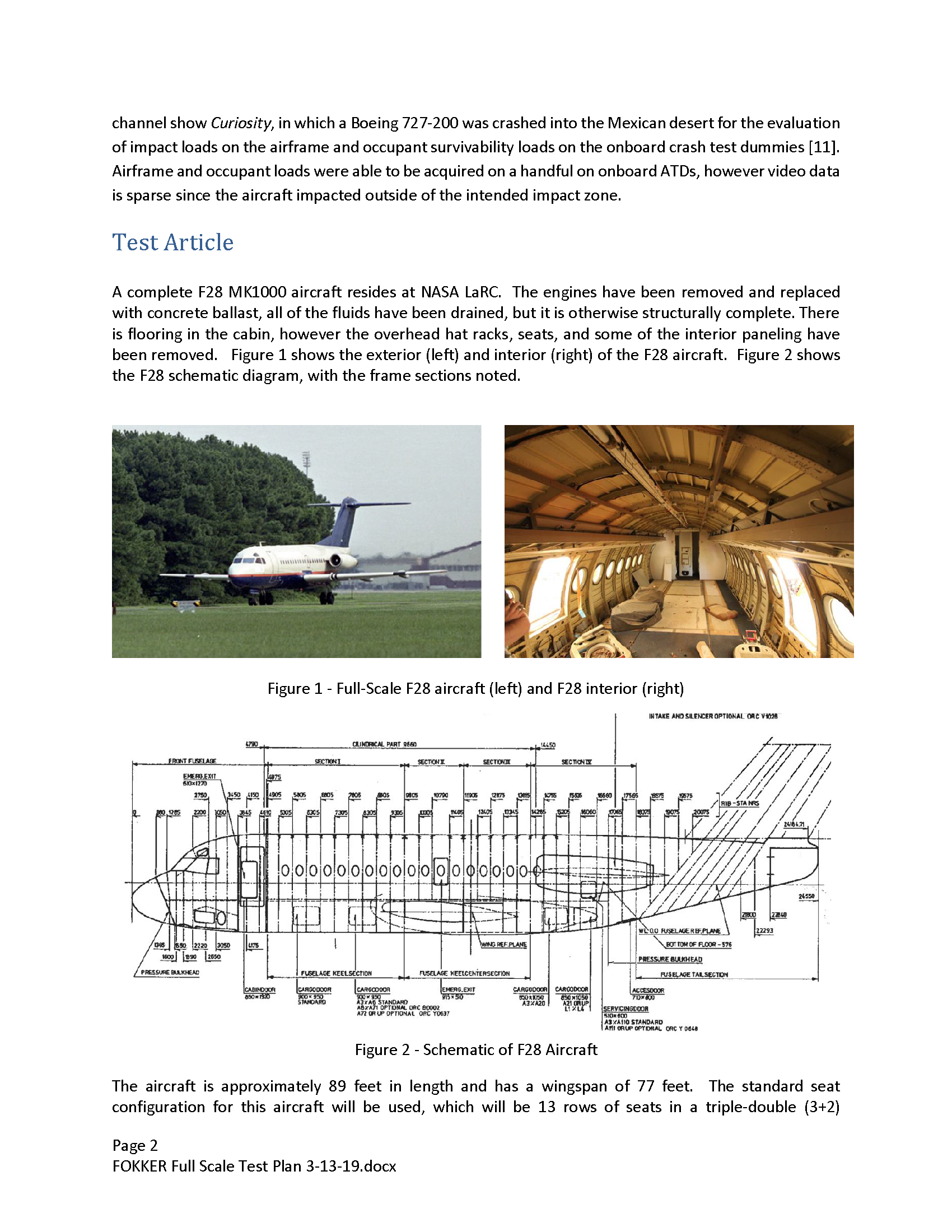 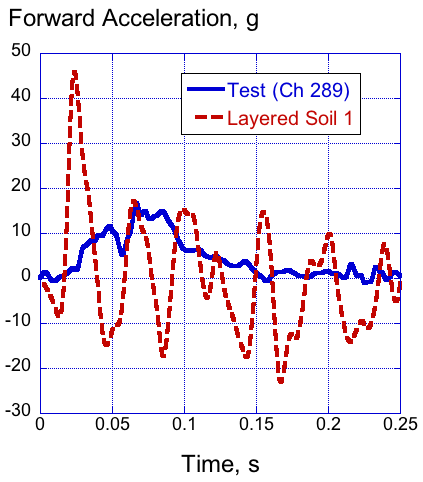 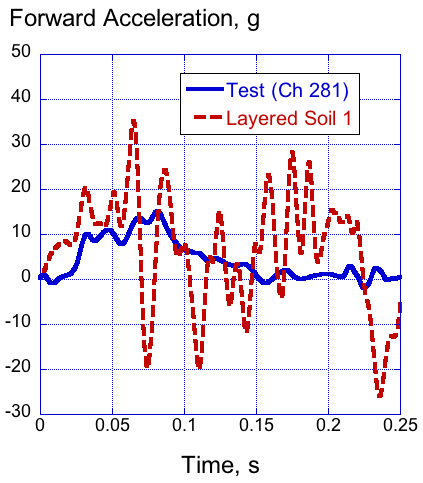 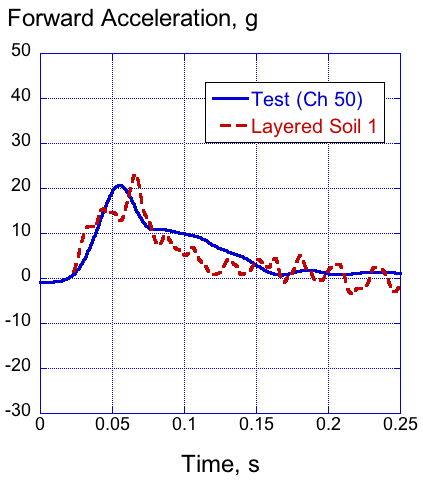 TAC: Cabin Frame Vertical Acceleration Responses (Starboard Side)
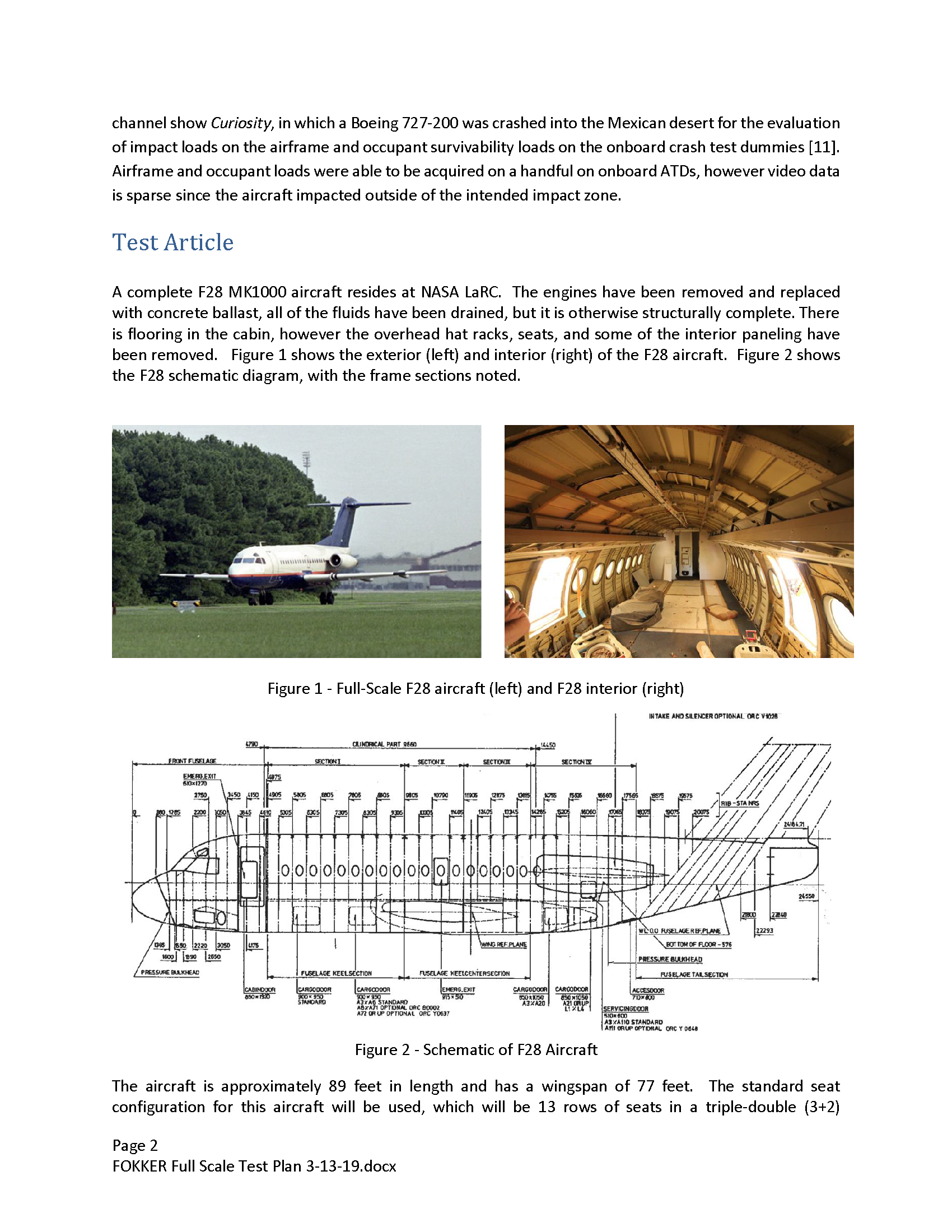 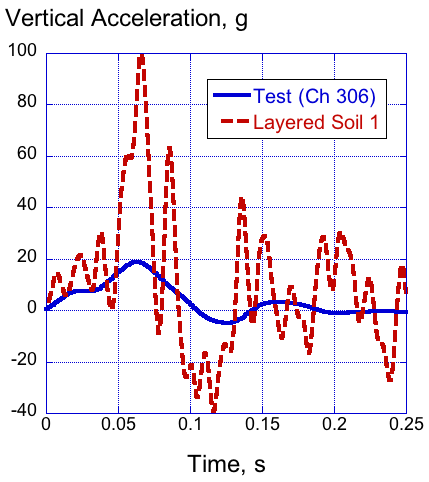 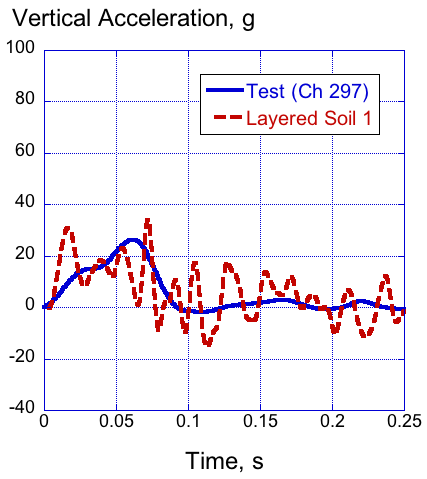 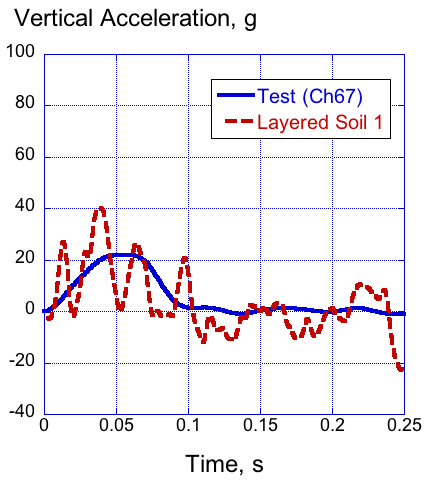 TAC: Cabin Frame Forward Acceleration Responses (Starboard Side)
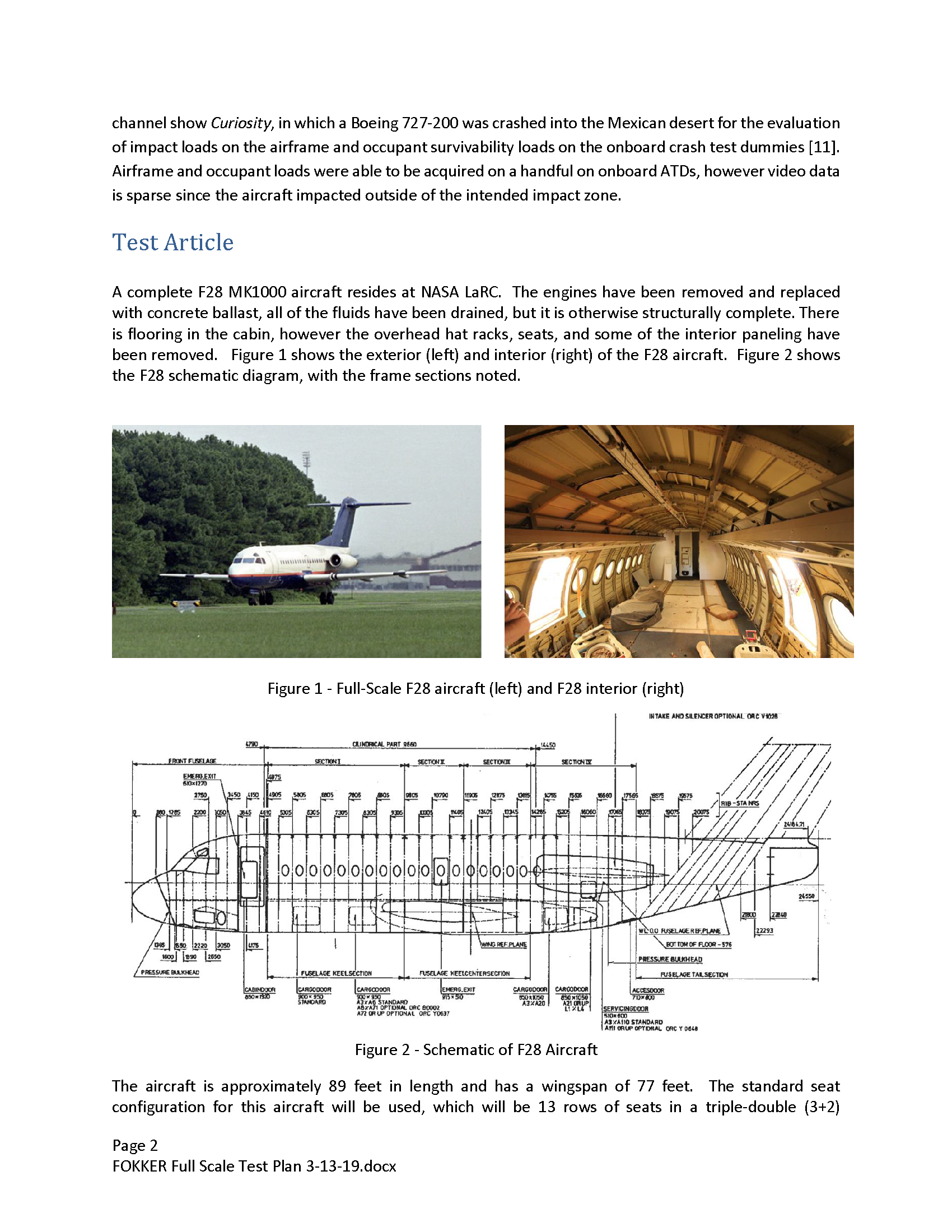 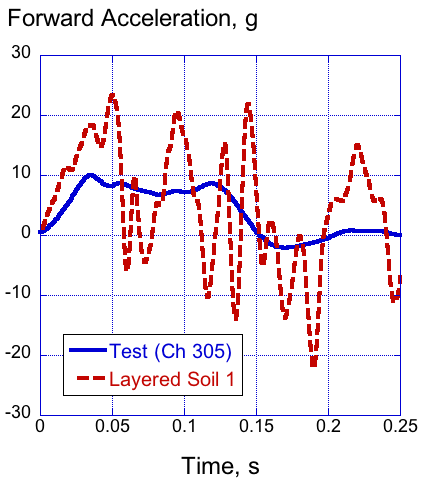 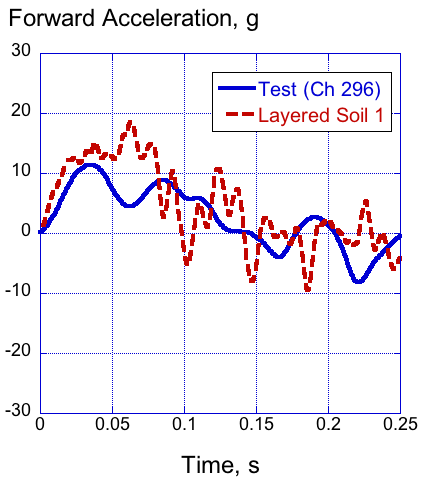 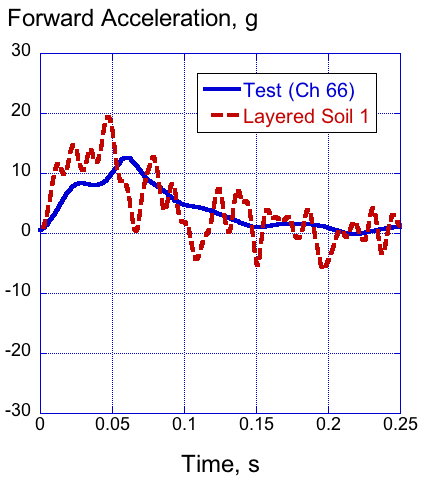 TAC: Port & Starboard Engines
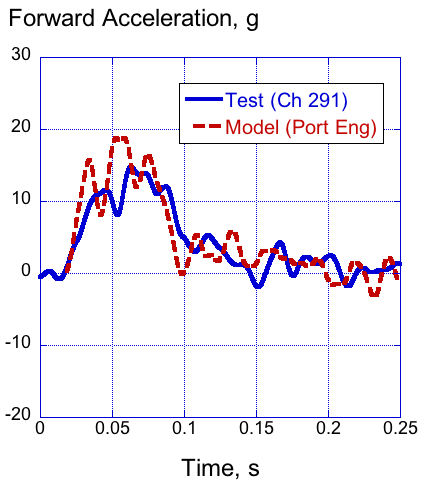 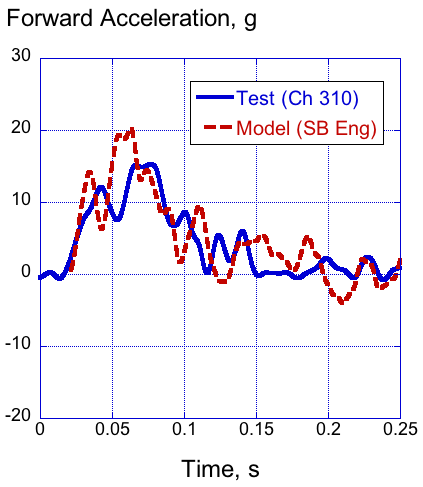 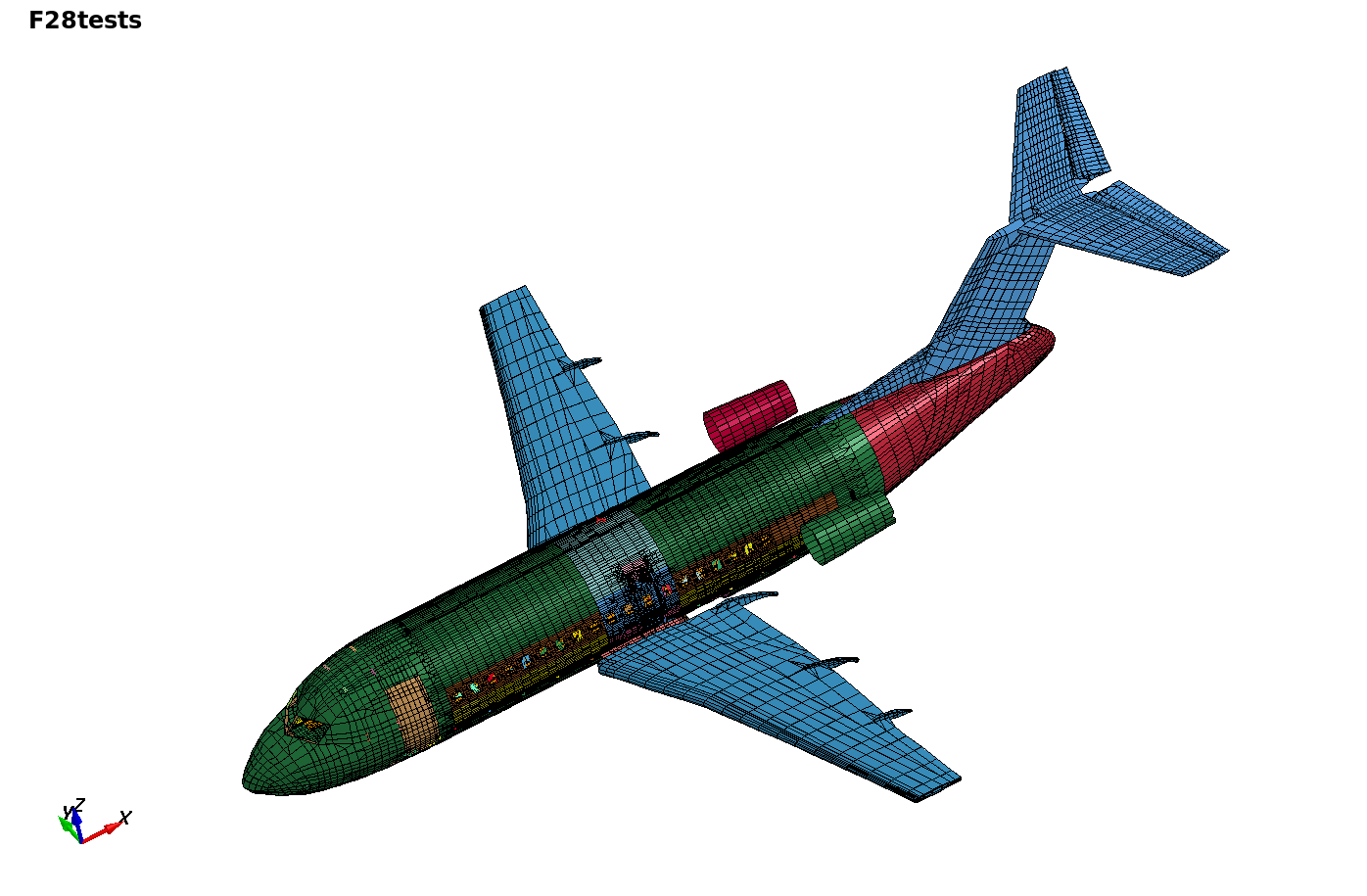 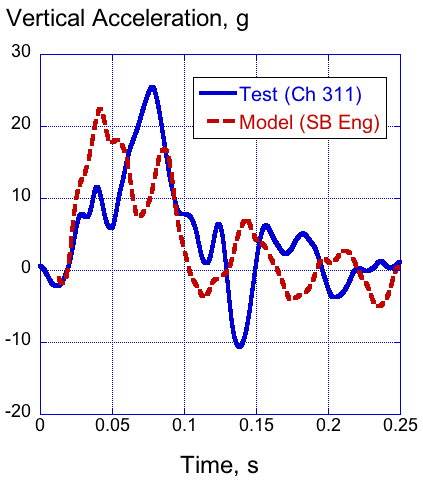 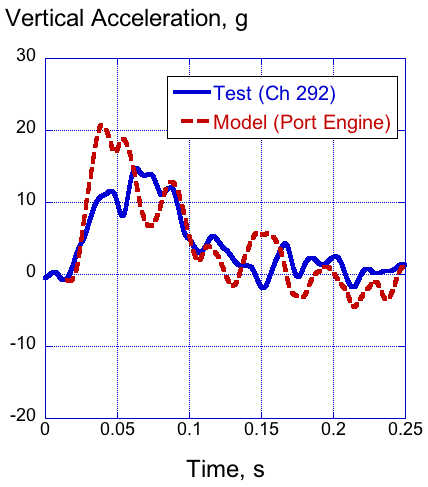 Test-Analysis Comparisons: Airframe Damage
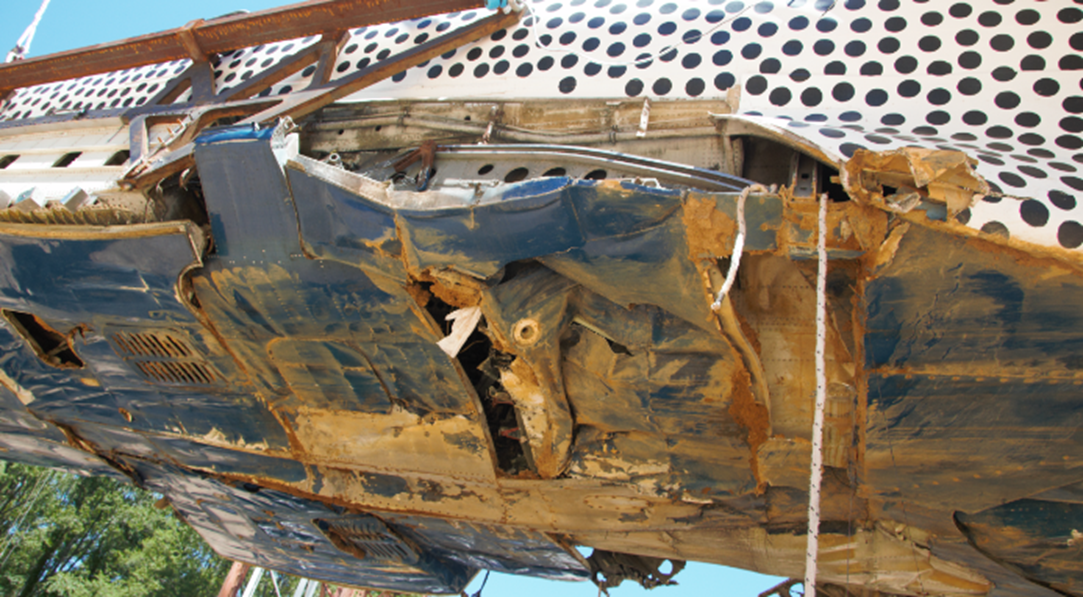 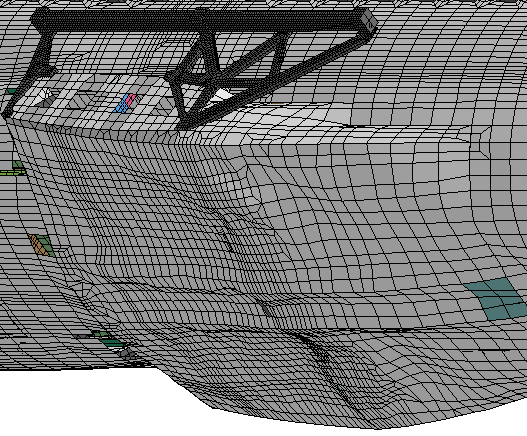 Photo showing airframe damage, crushing and 
flattening of the bottom surface, and skin wrinkling
Model depiction showing crushing
of the bottom of the wing-box
Conclusions
A finite element model of the F28 aircraft was developed and executed using LS-DYNA

Inertial and kinematic comparisons with test data showed excellent agreement

Time history responses were inconsistent, some channels showed good agreement with test, some showed poor agreement

Currently, using the ISO 16250 standard to evaluate the test-analysis comparisons quantitatively
Future Work
Once we are satisfied that the model is “validated,” water impact and ditching simulations will be performed